Boundary Review CommitteeMilton #10 Elementary School
Tuesday, October 24, 2017
7:00 pm
Boyne Public School
(Library)
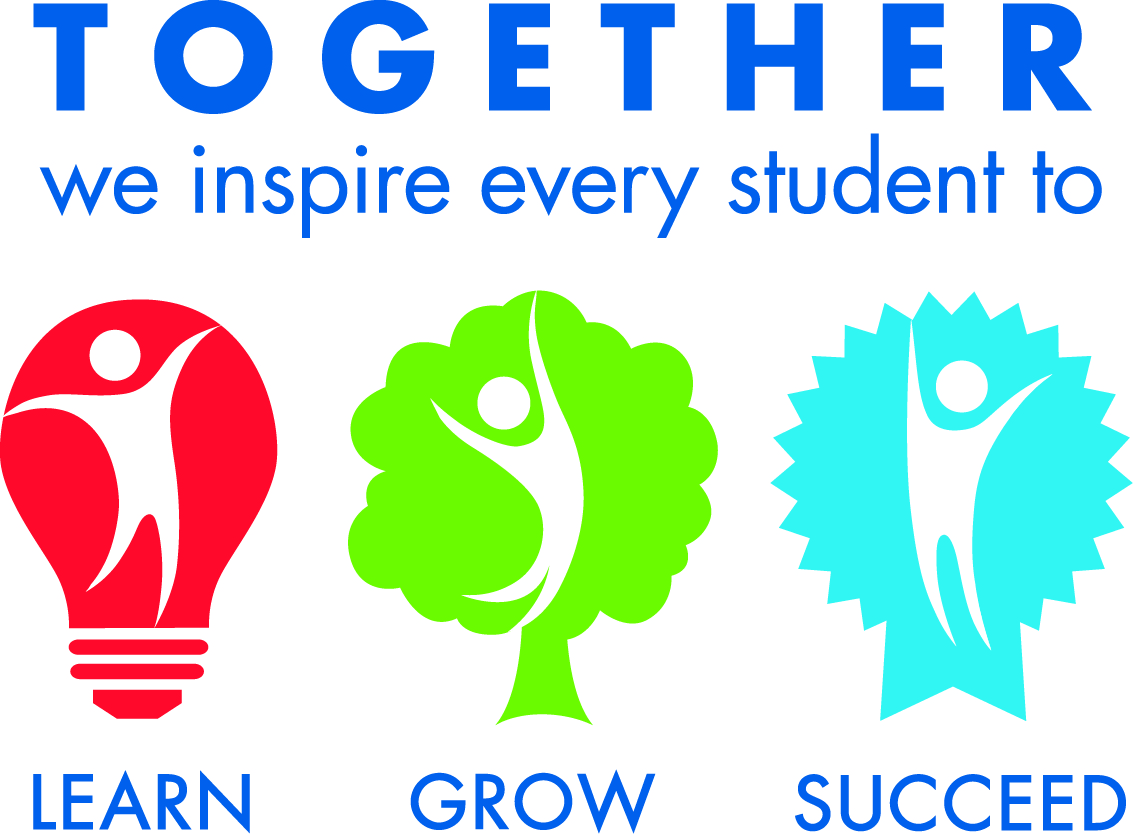 Agenda
Introductions, agenda and materials
Purpose and desired outcomes
Roles
Boundary Review Administrative Procedure
Timelines
Selection Criteria
Scenarios and maps
Family of Schools Superintendent(s) of all affected areas
Jacqueline Newton - Chair of BRSC
Superintendent of Program
Cristina Salmina
Boundary Review Steering Committee
Superintendent of Business
Lucy Veerman
Dom Renzella (Manager)
Michelle D’Aguiar
Mitchell Gundy
Manager from Planning Department
Trustees for all of the affected areas
Trustee Kim Graves
Boundary Review Committee Chair (appointed by Director and Chair of the Board)
 
Superintendent of Student Services
Trustee Donna Danielli (Co-Chair of BRC)
Gord Truffen (Co-Chair of BRC)
Mark Zonneveld
[Speaker Notes: Introduce]
Parent Representation on BRC
TWO representatives from each school to serve on the Boundary Review Committee (BRC).  
This will most likely be the School Council Members
To ensure consistency in membership, alternates may not be sent in place of absent members.
Meetings are open to public
[Speaker Notes: Introductions of BRC]
Why A Boundary Review?
At the September 20, 2017 Board meeting, HDSB Trustees approved a motion to initiate the process to establish a boundary for Milton sw #10 PS.

Be it resolved that the Halton District School Board direct the Director to
undertake a school boundary review for the new Milton sw #10 PS, with an expected completion date of no later than February 2018.
Purpose of Milton #10 PS
The mandate of the Boundary Review Committee is to determine who will attend the new elementary school in Milton.
Milton #10 Map
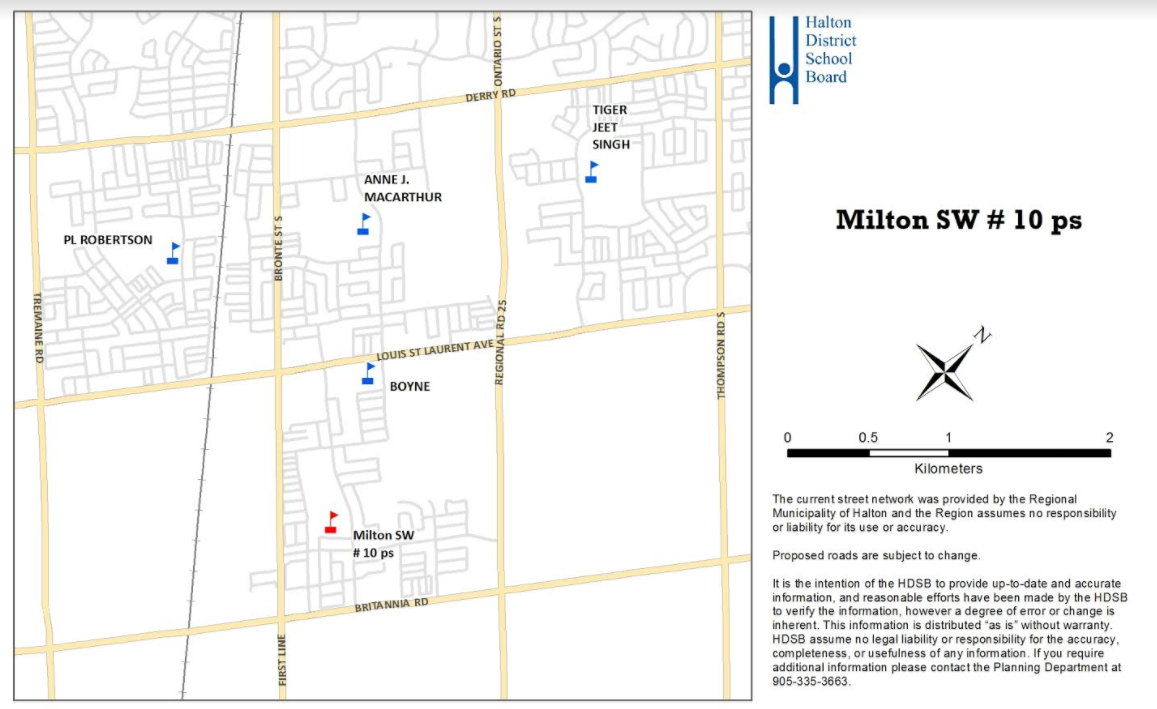 Steering Committee Mandate
A Boundary Review Steering Committee is established to lead the school boundary review process.

Determine and communicate which schools are part of the Boundary Review Process
Generate the initial boundary options for consideration by a larger Boundary Review Committee
On behalf of the Boundary Review Committee, recommend preferred option(s) to Administrative Council and the Director
Make the determination as to which consultation process pathway will be utilized. The options are:
consult with the community through Public Information Meetings regarding the Boundary Review Committee’s preferred option(s); OR
inform the community of the recommended option(s)
Role of Boundary Review Committee
The BRC is established to examine the initial options generated by the Boundary Review Steering Committee and to have the opportunity to give feedback.
 
Work collaboratively to examine the initial boundary options generated by the Steering Committee;
Provide detailed feedback on the initial options, request modifications or additional options, if required;
Over the course of a number of working meetings and based upon a set of agreed upon criteria, the committee will arrive at one or more preferred options;
Preferred option(s) submitted to the Steering Committee to be considered forrecommendation to Administrative Council and the Director;
Final recommendations will be developed through a consensus process;
Parent representatives speak on behalf of all students, regardless of school, program, or grade;
Staff’s role on the committee is as a resource - to respond to inquiries and to providecommittee members with the data and administrative experience required to assess options.
Boundary Review Process
STEP 1 and 2    
Director submits to Trustees for approval of boundary review.  Boundary Review Steering Committee (BRSC) consisting of Board staff and trustees review enrolments, school capacities and programs.  Initial boundary scenarios are generated. 

STEP 3 and 4    
Public announcement of boundary review (October 6th email to schools). Boundary Review Committee (BRC) established, consisting of members of the BRSC and representatives from the affected school communities.
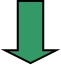 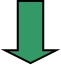 ‹#›
STEP 5    
Boundary Review Steering Committee develops scenarios, and shares scenarios with the BRC for information and feedback.
Boundary Review Committee reviews scenarios and considers revisions, and makes suggestions to the Boundary Review Steering Committee.   After public consultation (Jan. 9th) consider feedback from community for revisions.
BRSC receives feedback from BRC, along with community and make possible revisions to the recommendations.
STEP 6    
Boundary Review Steering Committee makes recommendation to the Director.  The Superintendent responsible for the boundary review will write a report with the recommended option.   Director takes recommended option to Trustees and/or may revise the recommended option prior to taking it to Trustees.  Delegations to the Board occur within the timelines for the boundary review process. Board of Trustees make the final decision
STEP 7
The Integration Committee will plan for and implement the positive integration of students and staff affected by the boundary decision and relocation into their new school environment. The appropriate Superintendent of Education would act as the Chair of the Integration Committee
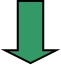 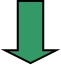 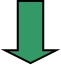 ‹#›
Product Goals
The BRC is established to examine the initial options generated by the Boundary Review Steering Committee and to have the opportunity to give feedback. 

it will use criteria to measure the impact and effectiveness of boundary options. 
will review the options generated by the BR Steering Committee and will offer suggestions/revisions or suggest new options to be considered 
will decide to either inform the community of the recommended option(s) or to consult the community regarding the recommended option(s).
Process Goals
That we ensure a process that is fair and transparent
That all members are heard and respected
That our discussions focus on what is best for all students
Our final recommendations will be developed through a consensus process
Tentative Timelines
BRC Meetings						Oct. 24 (7 pm)
										Nov. 7 (7 pm)
										Nov. 21 (7 pm)
										Dec. 12 (7 pm)
										Jan. 16 (7 pm)
										

Public Consultation					Jan. 9 (7 pm)

Admin Council Meeting				Jan. 29				

Board Meeting for information		Feb. 7
Board Meeting for decision			Feb. 21
Criteria to Measure Impact & Effectiveness of Boundary Options
Possible criteria could include but is not limited to:
Criteria (could include but should not be limited to the following) 
● Viability of Program – How many students are required to offer and maintain program in an educationally sound and fiscally responsible way? 
● Proximity to schools -- Are opportunities for walk-to schools being maximized, school routes safe, and natural boundaries incorporated into the proposed options? 
● Portables and Portapaks -- Are students being accommodated in permanent facilities and is the use of portable classrooms minimized in the proposed options? 
● Balance of overall enrolment -- Is student access to programs, resources and extracurricular opportunities being maximized? Is over and underutilization of buildings avoided to the extent possible? 
● Stable, long-term boundaries -- Do the projections show long term stability and result in avoiding the need for additional boundary changes in the short term? 
● Transportation -- Does the option demonstrate cost effective transportation? 
● Fiscally Responsible -- Does the option strive to reduce unnecessary costs? 
● Student Experience -- Does the option demonstrate an effort to reduce the number of school moves students have experienced? Are cohorts kept together? 
● Other -- Any other criteria recommended by the Boundary Review Steering Committee or Boundary Review Committee
Milton #10 PS BRC
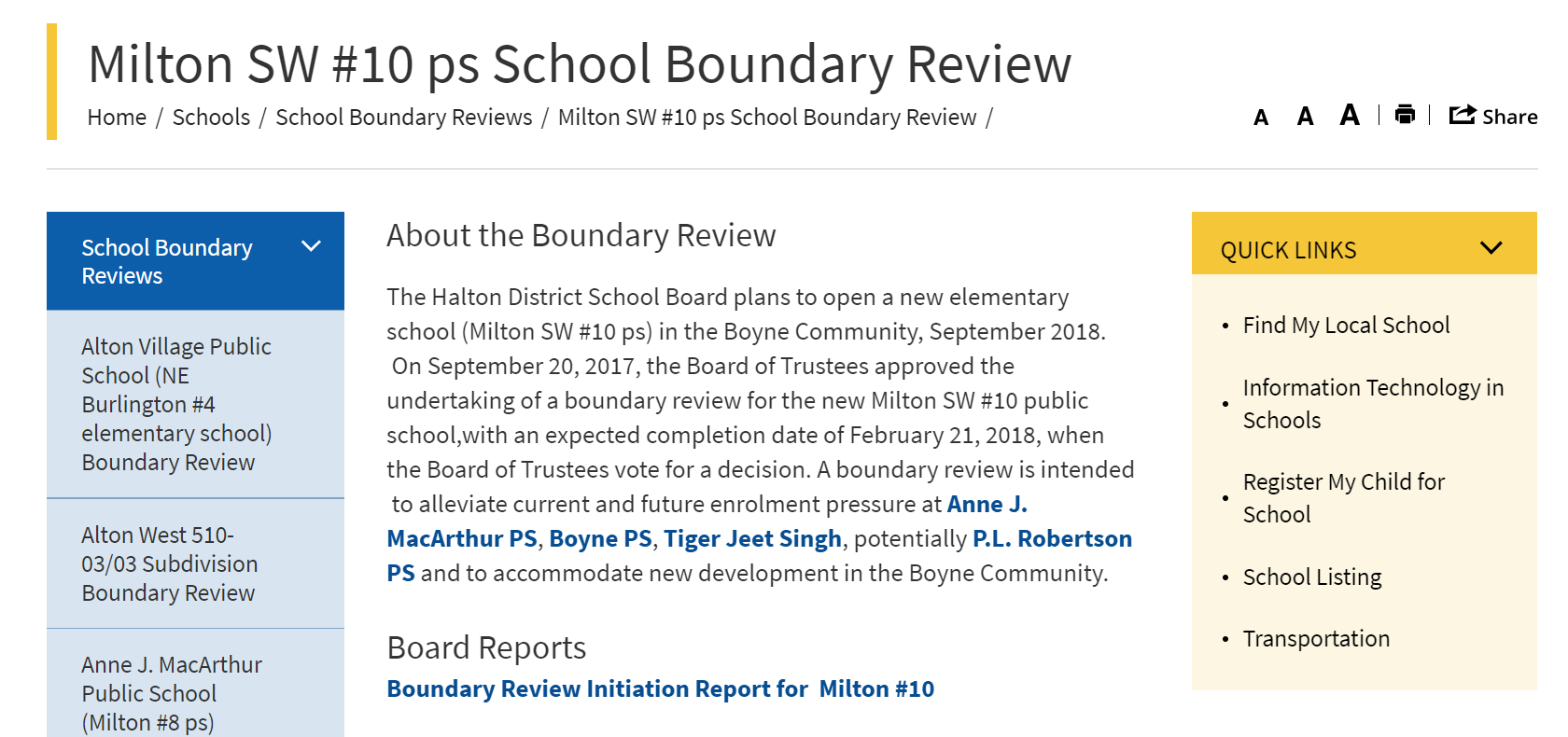 Communication
BRC members - will occur through the HDSB website, FAQs, Meeting Minutes, email to the Chair

Schools/Councils –common school newsletter content, HDSB website, email to inform of community consultation

Community – email at end of process, HDSB website

We will review the need for communication at the end of each meeting and decide upon the content and method
Initial Scenarios and Maps
Guiding Questions

What scenarios do you feel have promise?
What can you offer to make a scenario better?
What scenarios can you NOT live with?  Why?
What did we miss (e.g., alternate scenarios)?
[Speaker Notes: Dom, Laureen and Mitch]
Next Meeting
Tuesday, November 7 (7:00 – 9:00 p.m.)
 Boyne Public School - Library

BRC Meetings						Oct. 24 (7 pm)
										Nov. 7 (7 pm)
										Nov. 21 (7 pm)
										Dec. 12 (7 pm)
										Jan. 16 (7 pm)